CONVENTIONAL AND NON-CONVENTION ENERGY
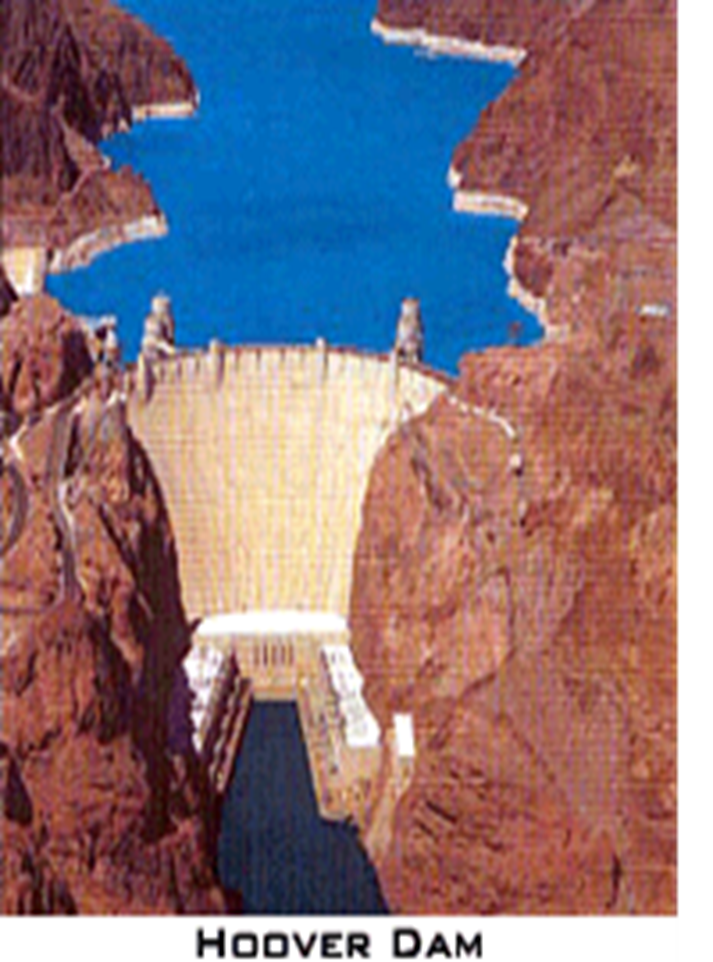 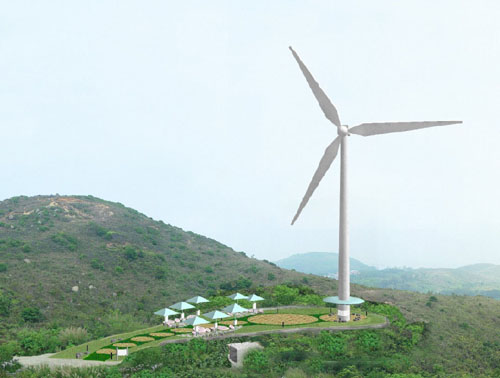 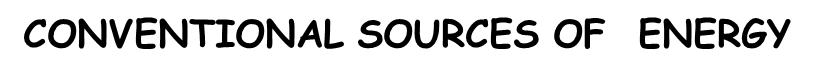 OIL  and Natural Gas
FIRE WOOD
COAL
HYDEL POWER
NON-CONVENTIONAL SOURCES OF ENERGY
WIND
GEOTHERMAL
SOLAR  ENERGY
TIDAL ENERGY
NUCLEAR ENERGY
BIO GAS